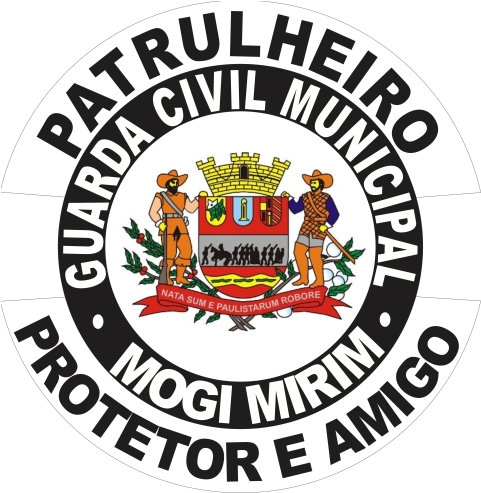 XV SEMINÁRIO NACIONAL DE GUARDAS MUNICIPAIS E SEGURANÇA PÚBLICA
Guarda Civil Municipal de Mogi Mirim
2023
GUARDA MUNICIPAL ESTRUTURADA CONFORME LEI Nº 13.022/14 É A SOLUÇÃO EFICAZ E DEFINITIVA NA SEGURANÇA ESCOLAR PRESTANDO SERVIÇOS DE FORMA PREVENTIVA E COMUNITÁRIA
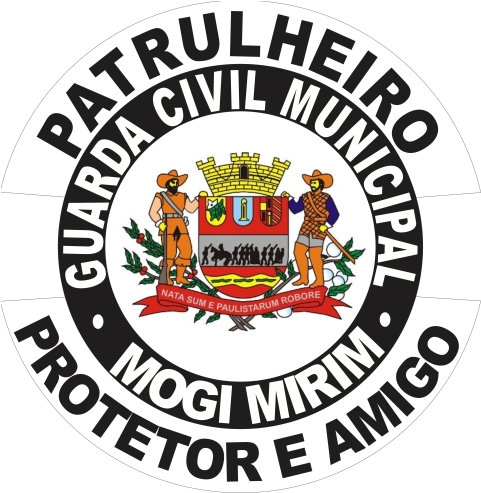 CAPÍTULO IIDOS PRINCÍPIOS
Art. 3º São princípios mínimos de atuação das guardas municipais:

I - proteção dos direitos humanos fundamentais, do exercício da cidadania e das liberdades públicas;
II - preservação da vida, redução do sofrimento e diminuição das perdas;
III - patrulhamento preventivo;
IV - compromisso com a evolução social da comunidade; e
V - uso progressivo da força.
CAPÍTULO IIIDAS COMPETÉNCIAS
Art. 4º É competência geral das guardas municipais a proteção de bens, serviços, logradouros públicos municipais e instalações do município.
...
XVIII - atuar mediante ações preventivas na segurança escolar, zelando pelo entorno e participando de ações educativas com o corpo discente e docente das unidades de ensino municipal, de forma a colaborar com a implantação da cultura de paz na comunidade local.
POLICIAMENTO ESCOLAR
Qualquer VTR, seja ela especializada ou não, faz o policiamento preventivo escolar, realizando paradas estratégicas, entradas e saídas das escolas, o que traz maior sensação de segurança aos profissionais da rede de educação,   alunos   e 
	comunidade em geral.
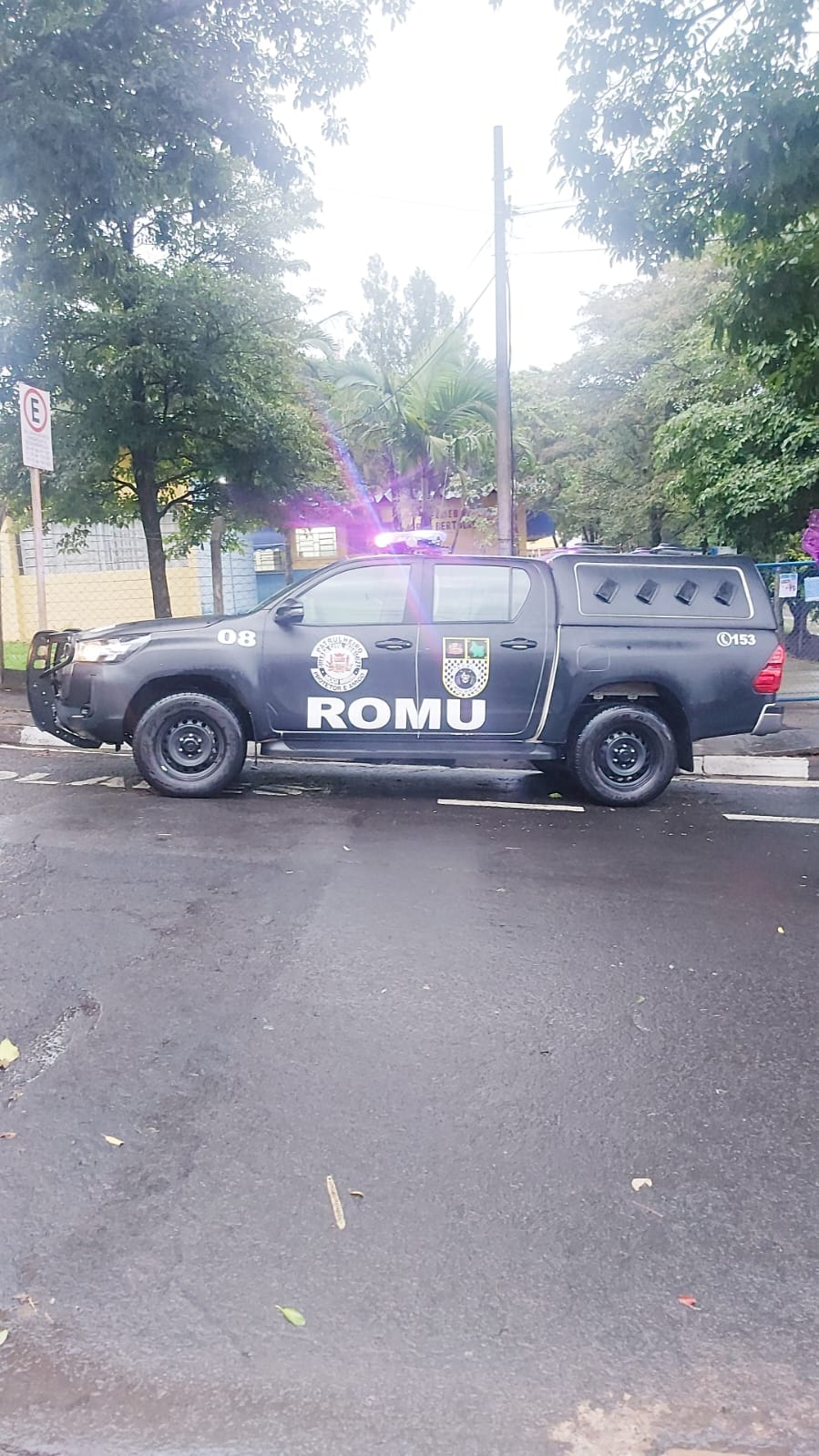 POLICIAMENTO ESCOLAR
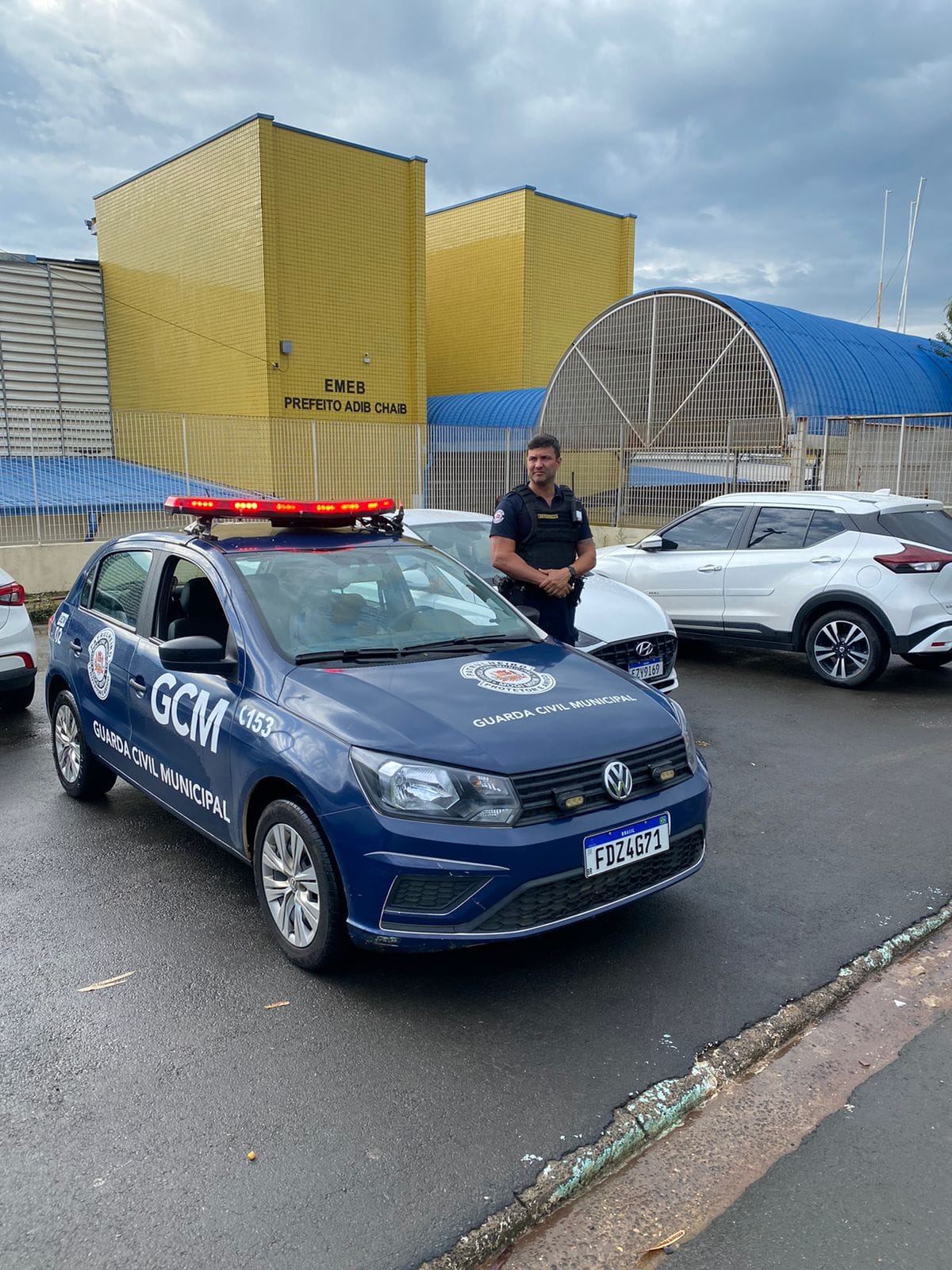 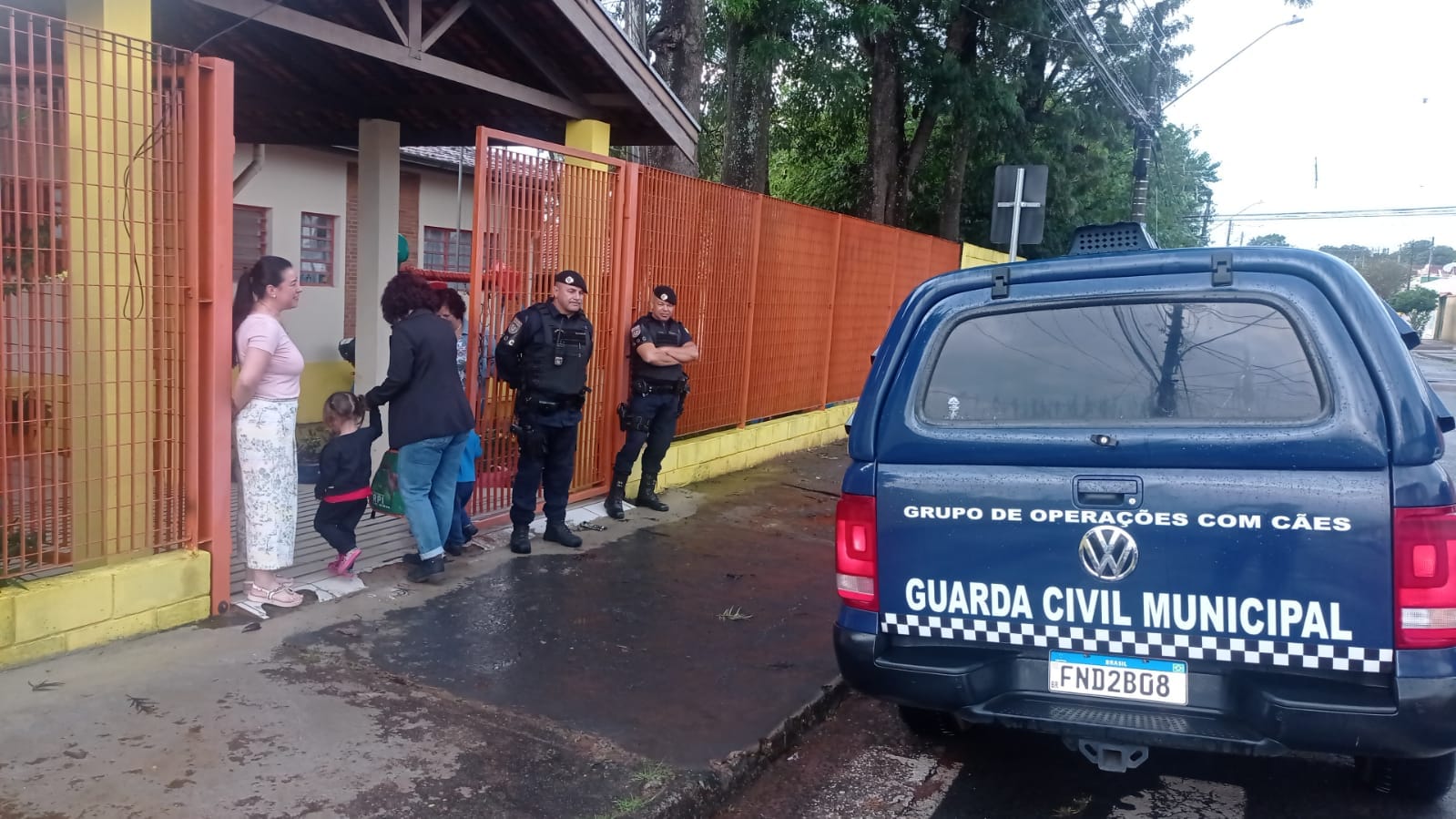 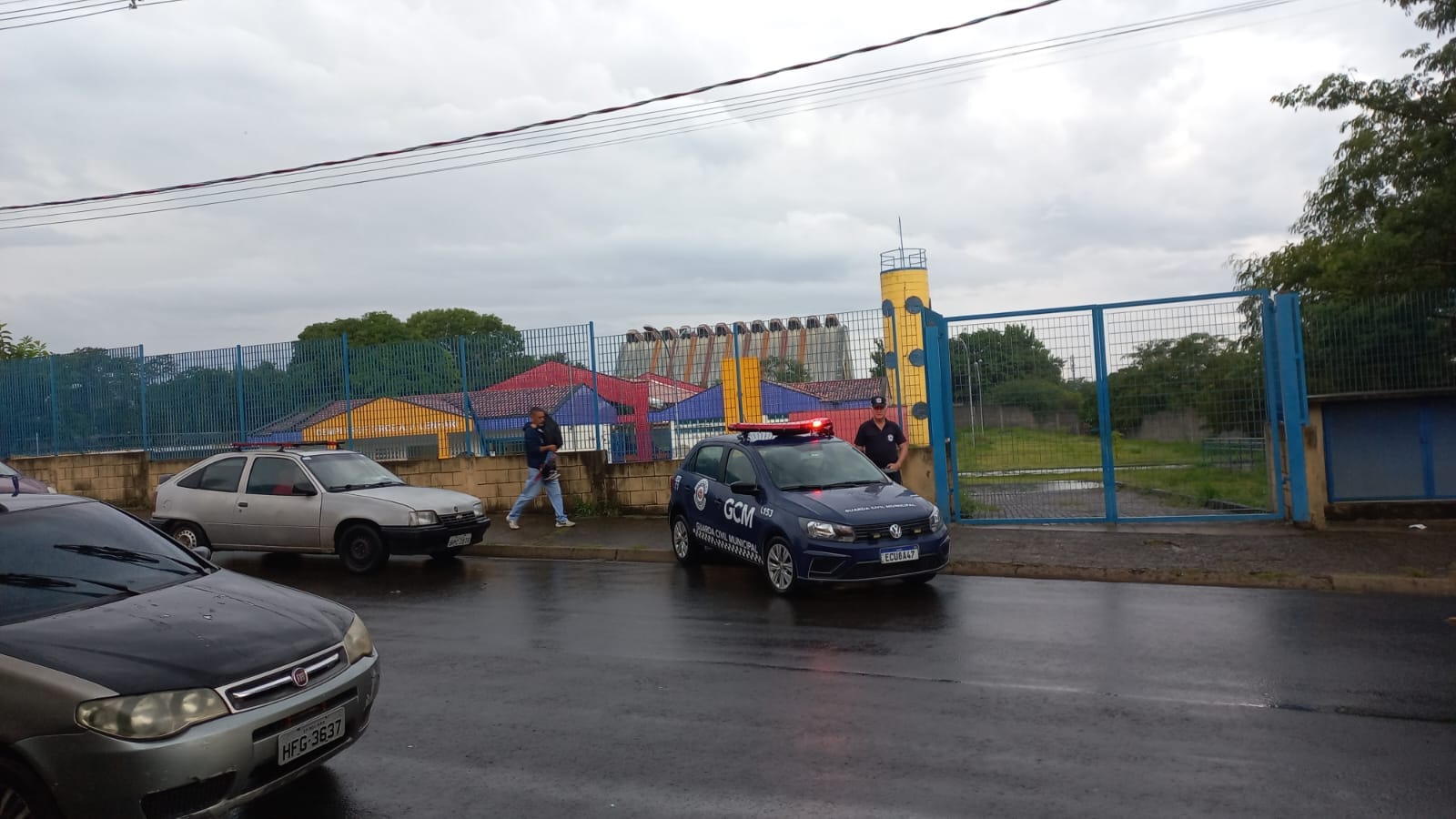 POLICIAMENTO ESCOLAR
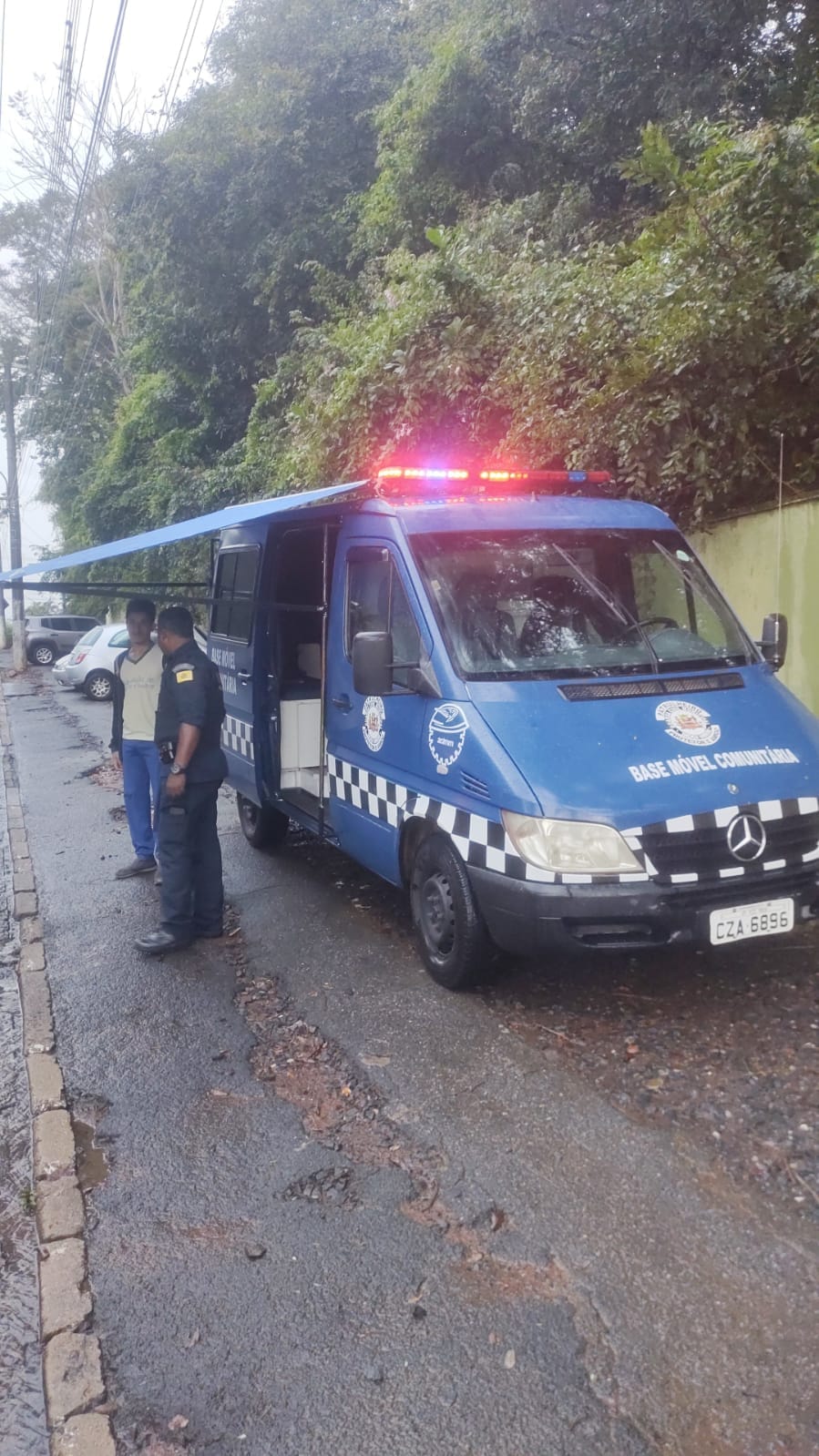 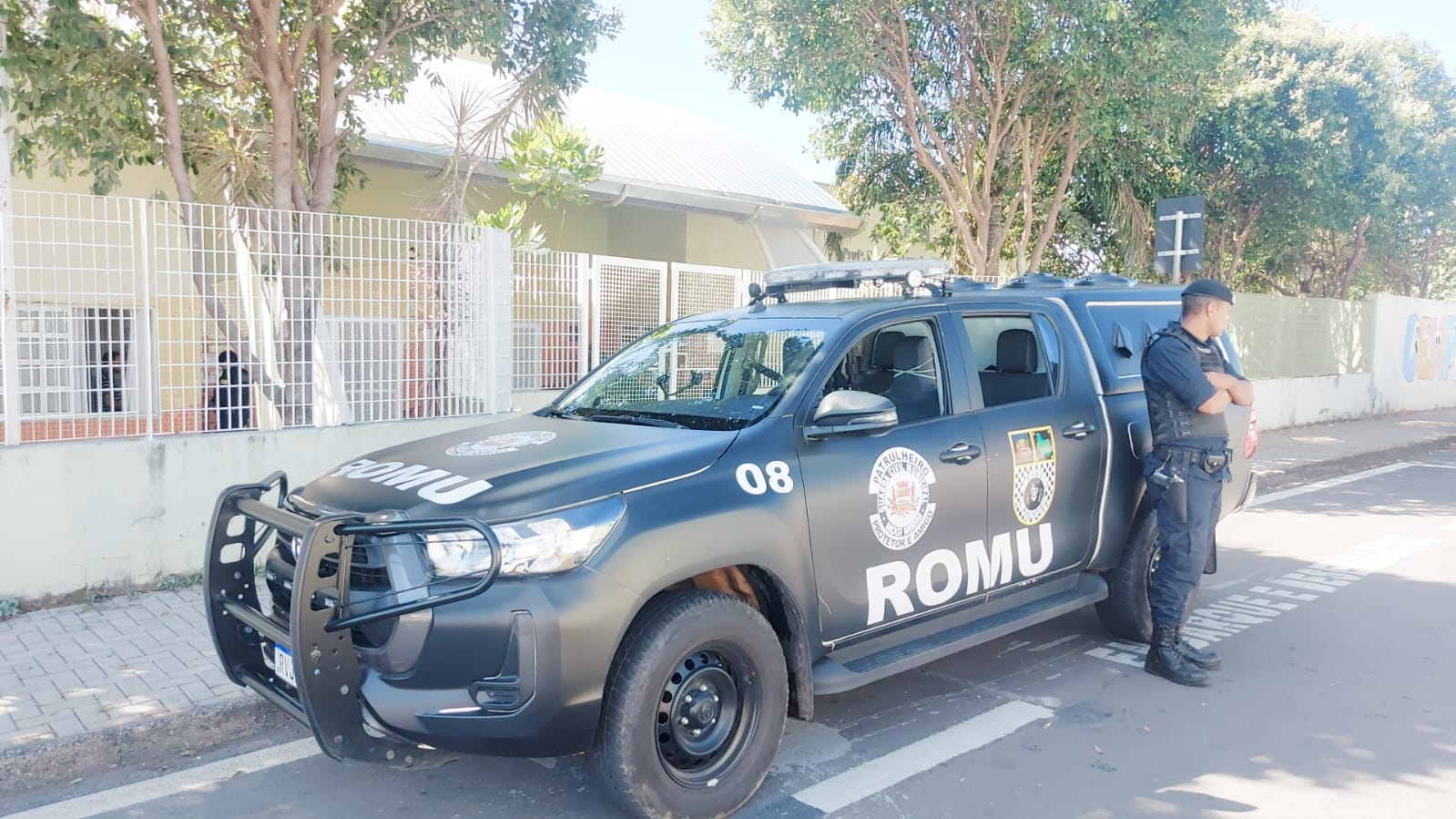 PRESENÇA DO GCM NA ESCOLA
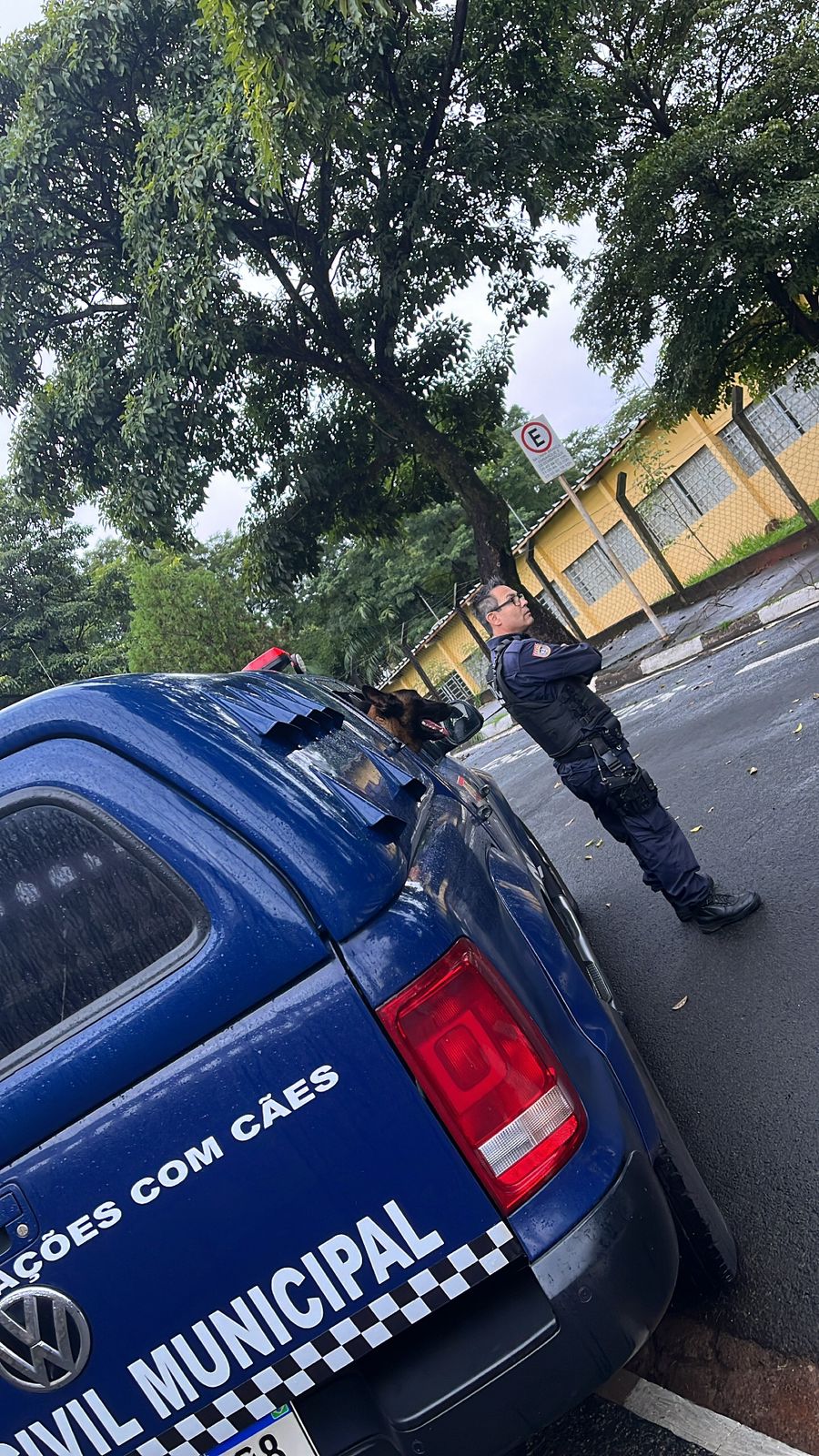 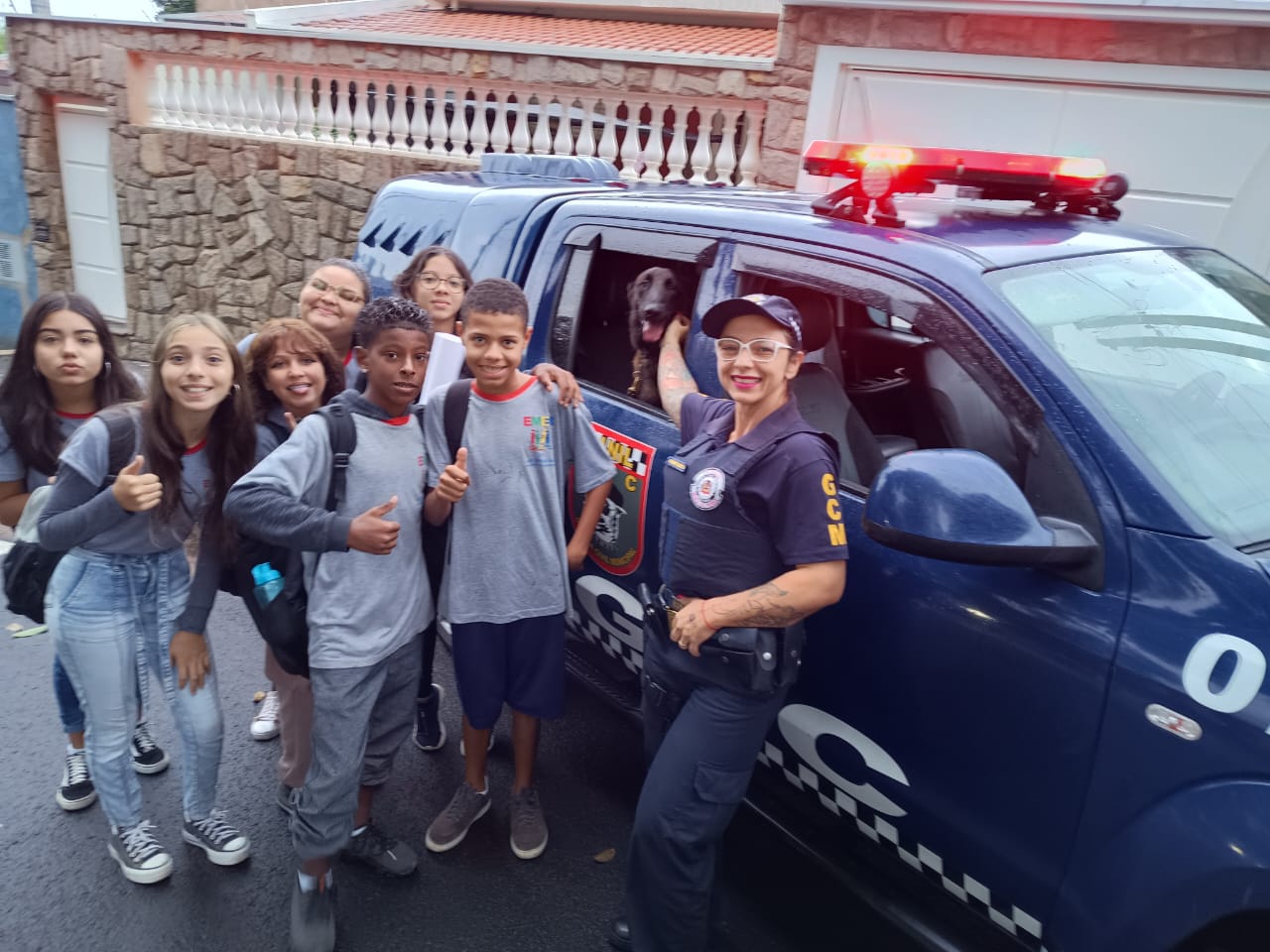 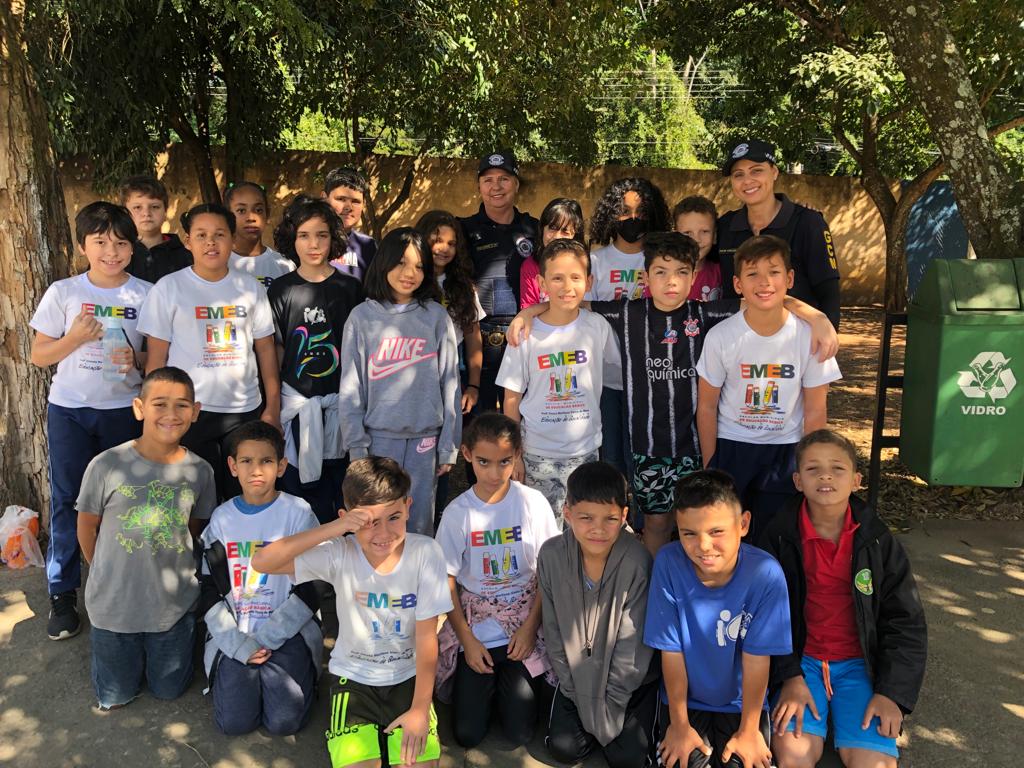 TRABALHOS EDUCATIVOS
Projeto Protetor e Amigo
Projeto Guardião
Projeto Drogas - Caminho sem volta
Projeto CEBE Cidadania
Projeto Patrulha Maria da Penha
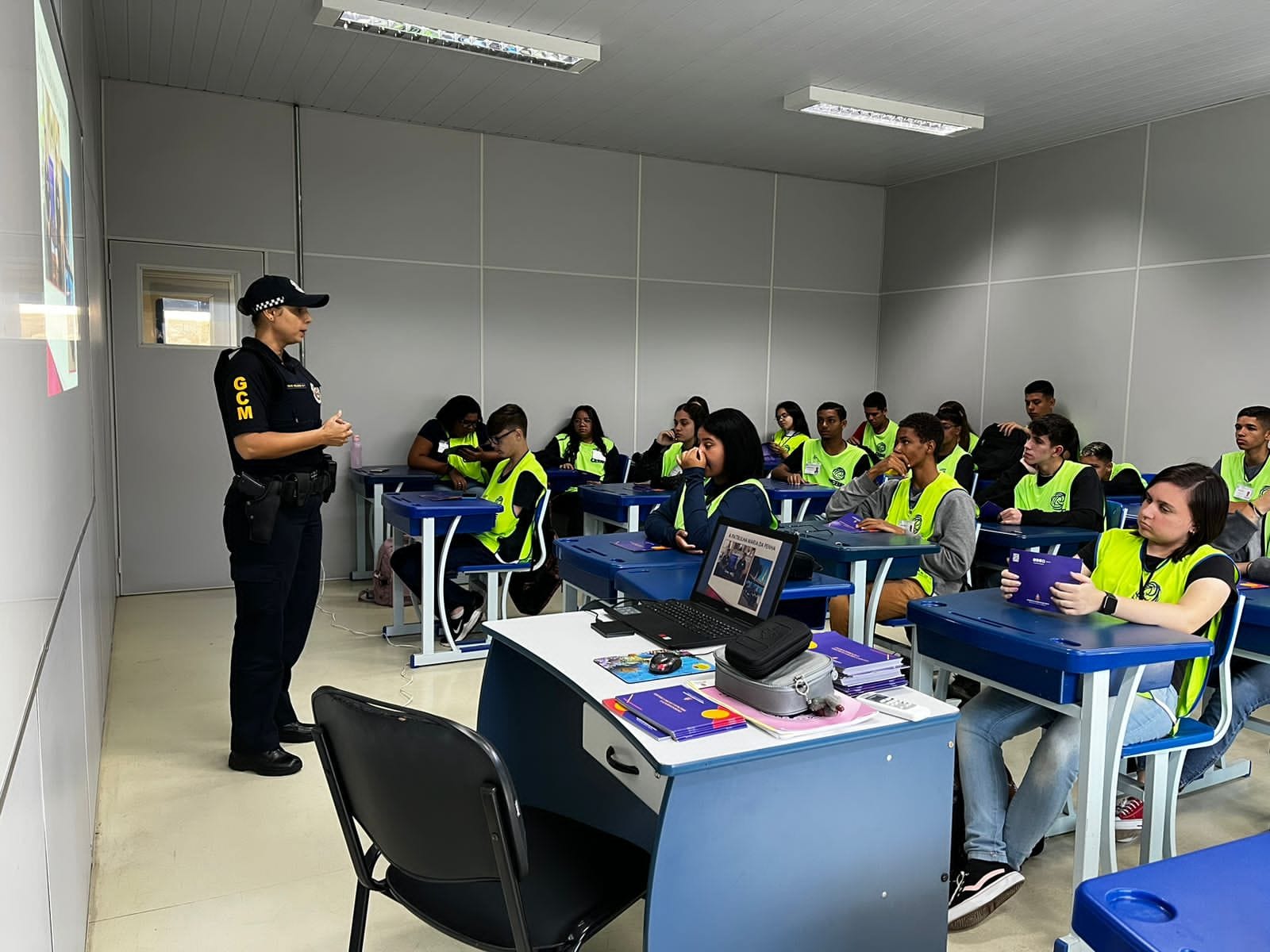 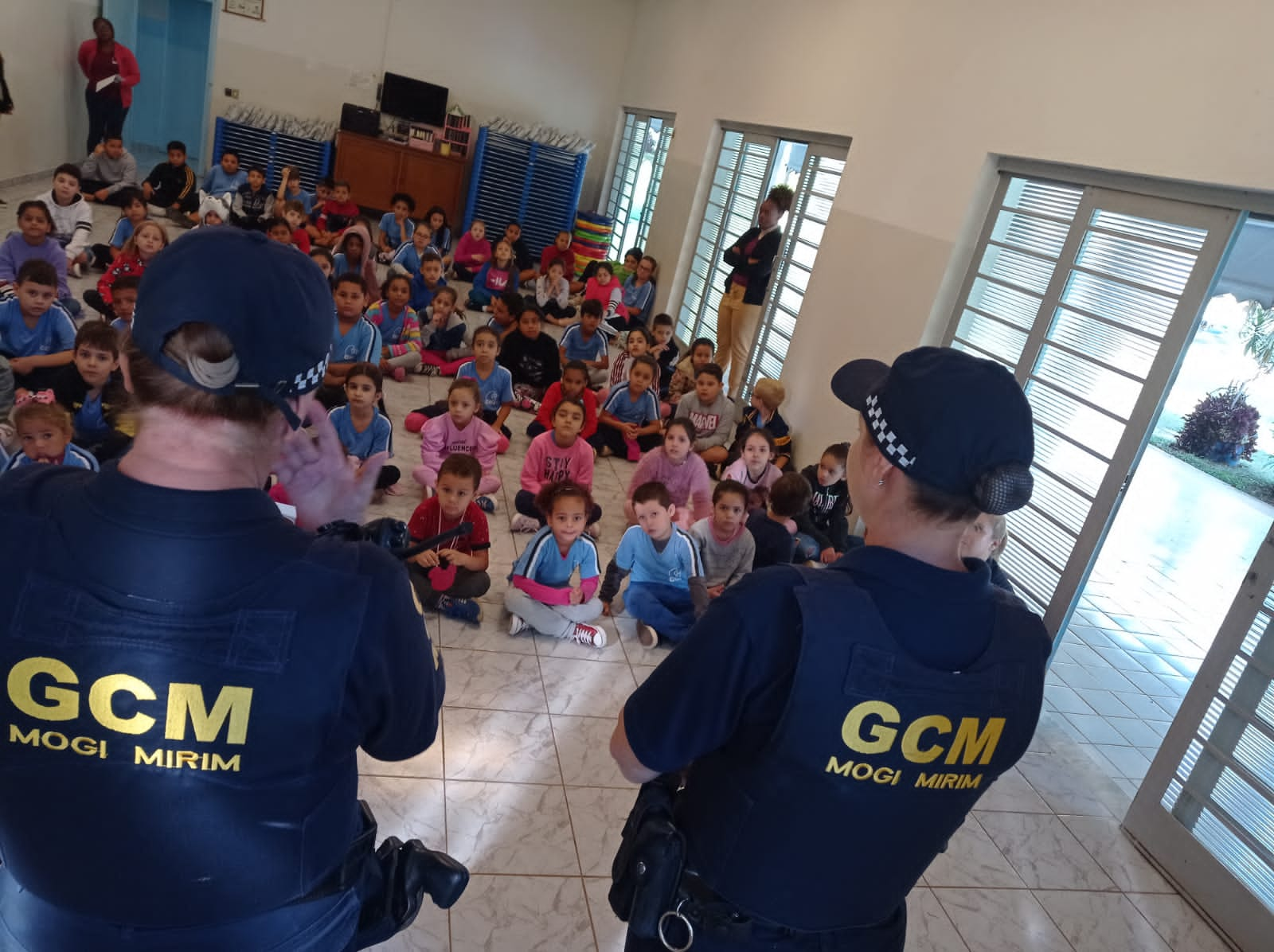 TRABALHOS EDUCATIVOS
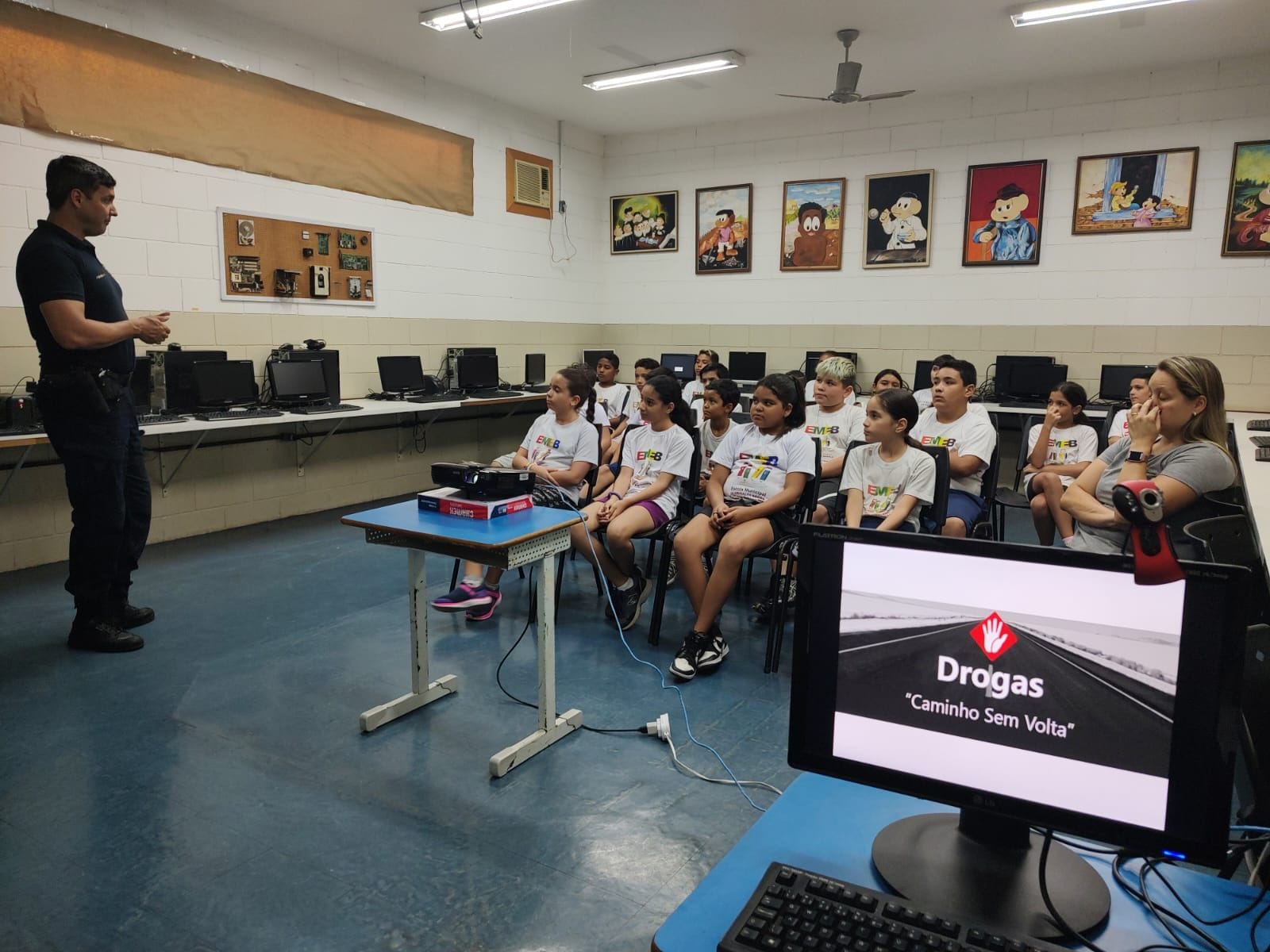 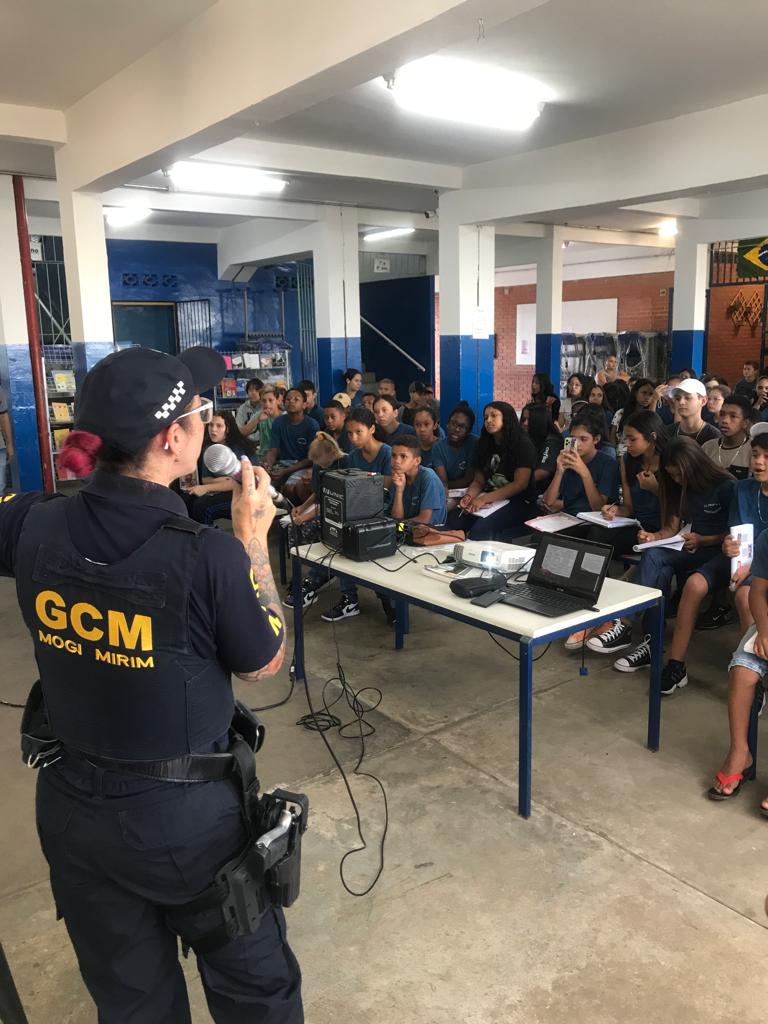 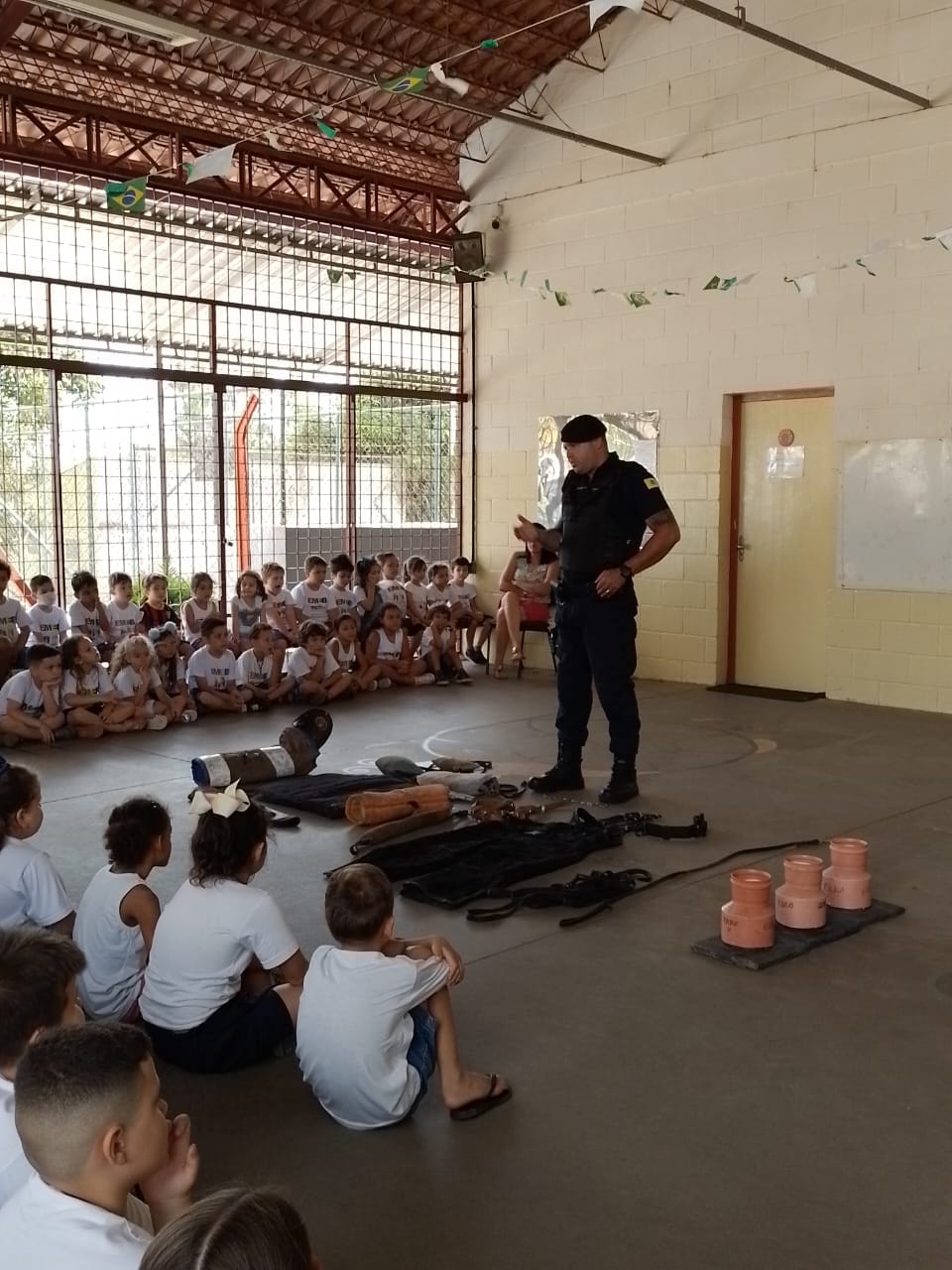 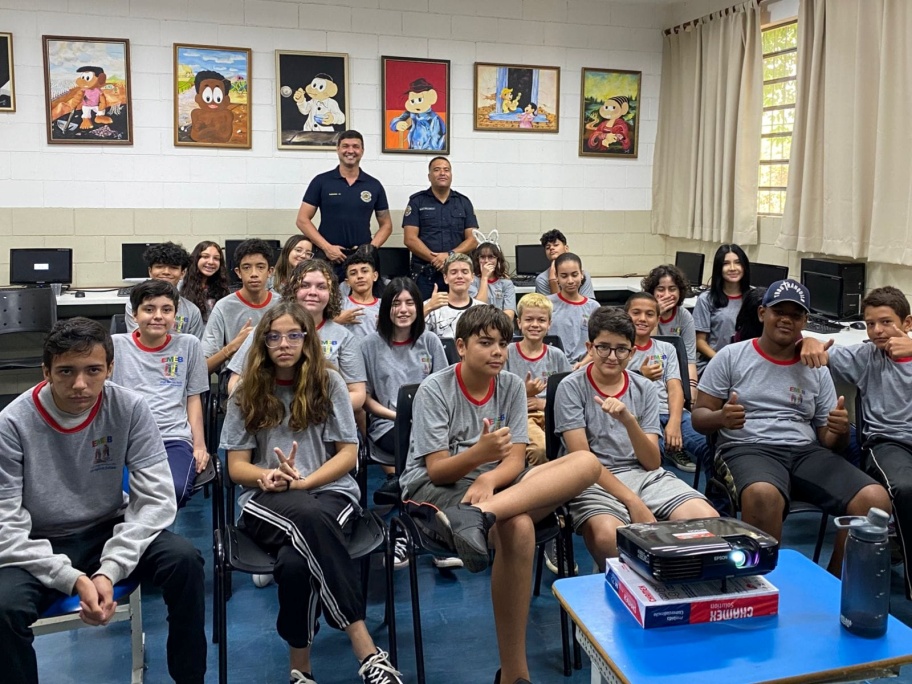 PREPARAÇÃO DO CORPO DOCENTE
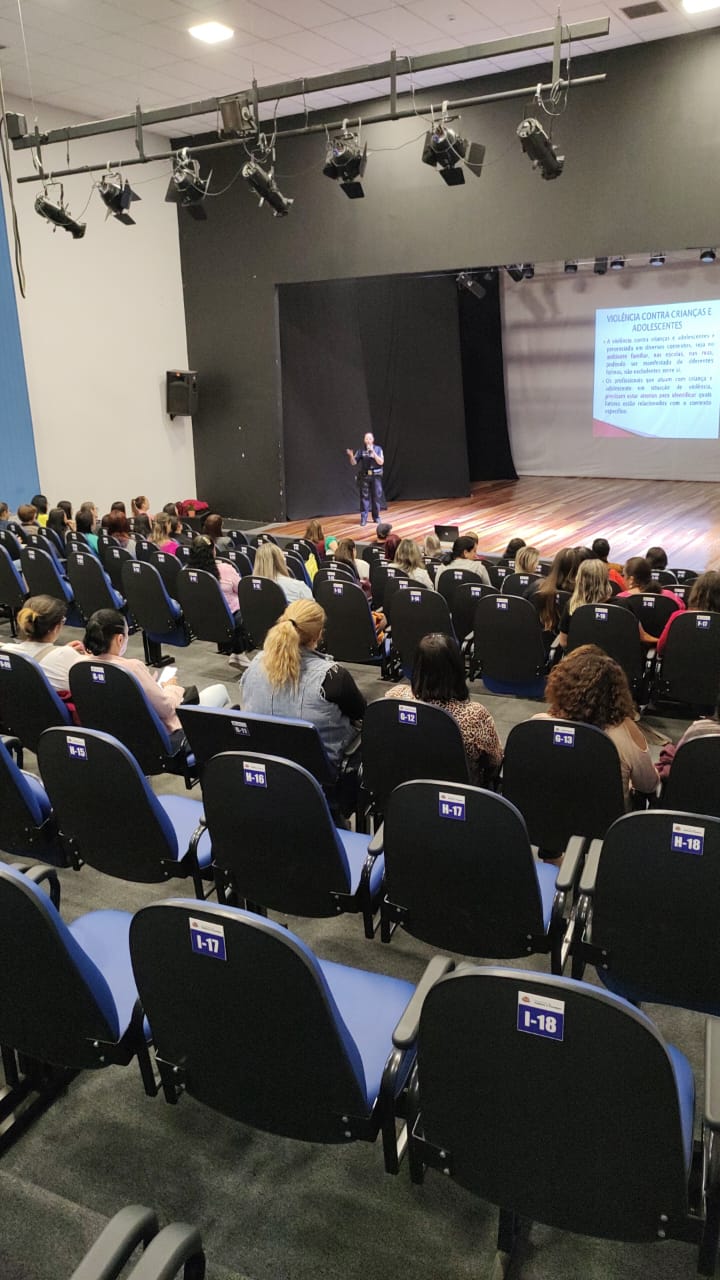 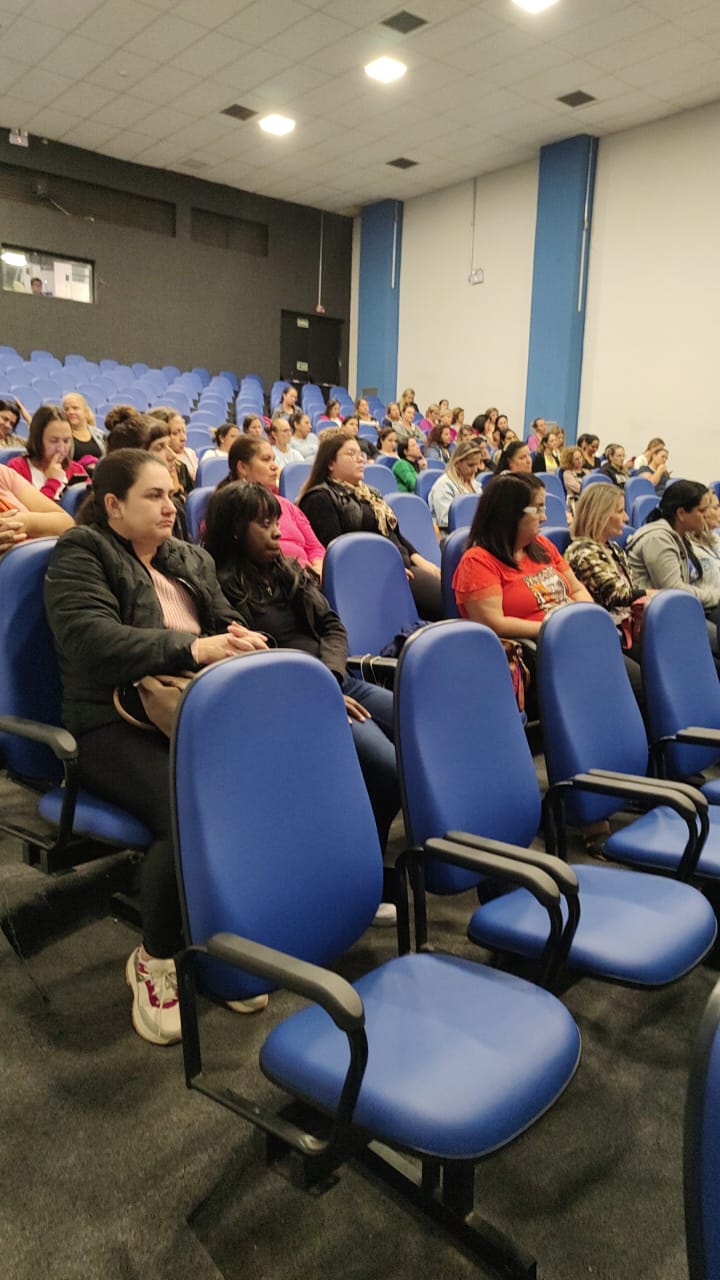 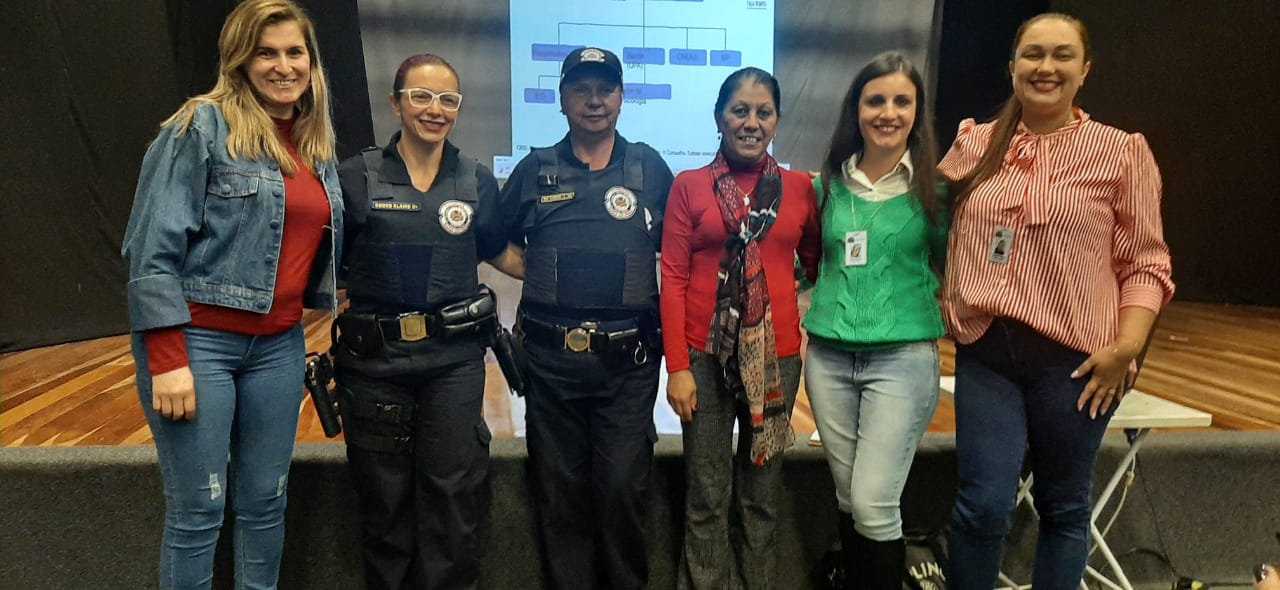 SABER OUVIR
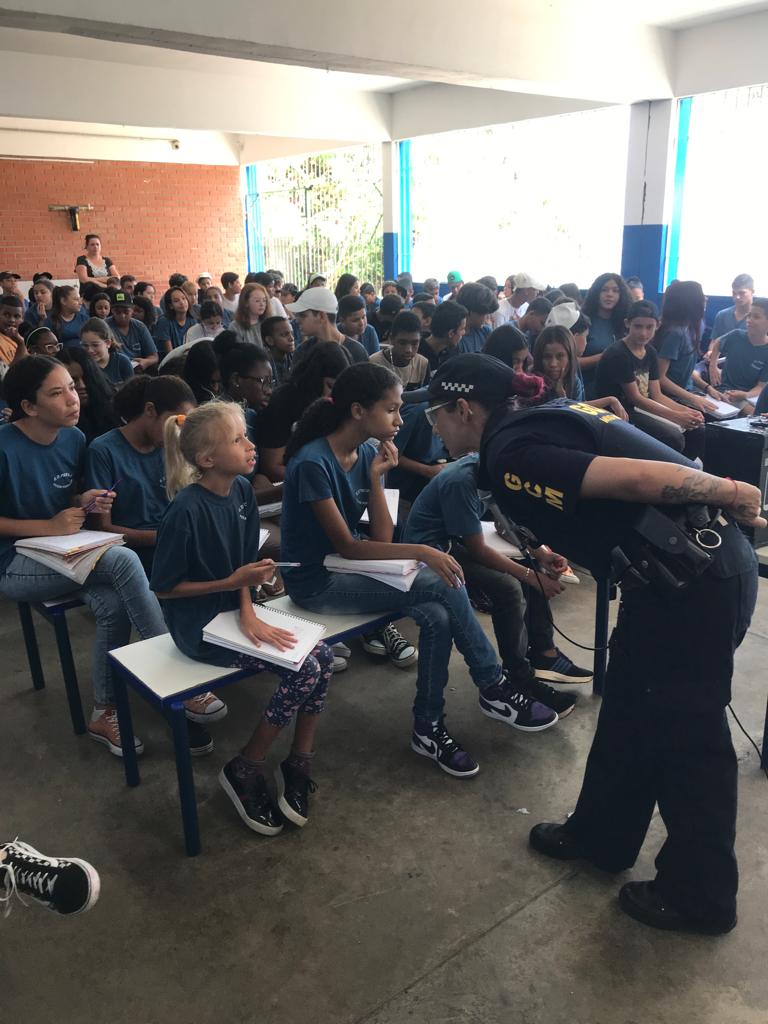 OBRIGADA!Elaine NavarroSecretaria de Segurança Pública de Mogi Mirim
FACEBOOK 
https://www.facebook.com/gcmmogimirim/


	
INSTAGRAM 
@gcmmogimirim
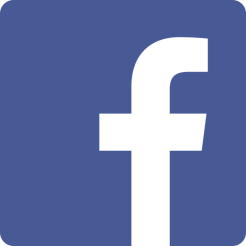 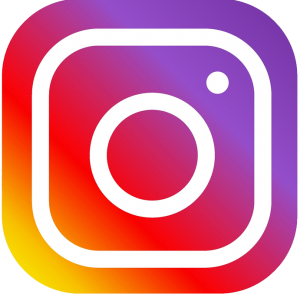